Максім  
Багдановіч
1891 - 1917
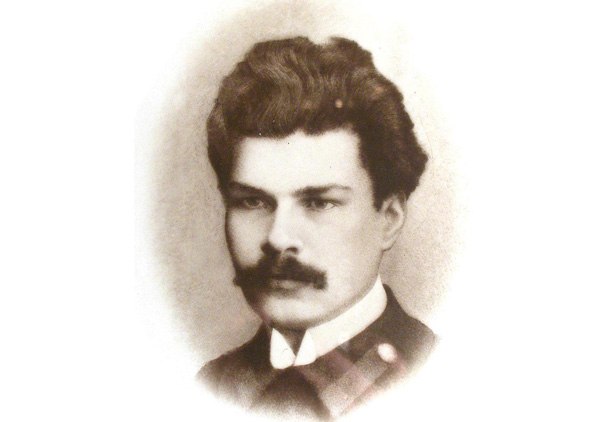 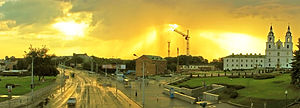 Пачатак вуліцы М.Багдановіча ў Мінску.
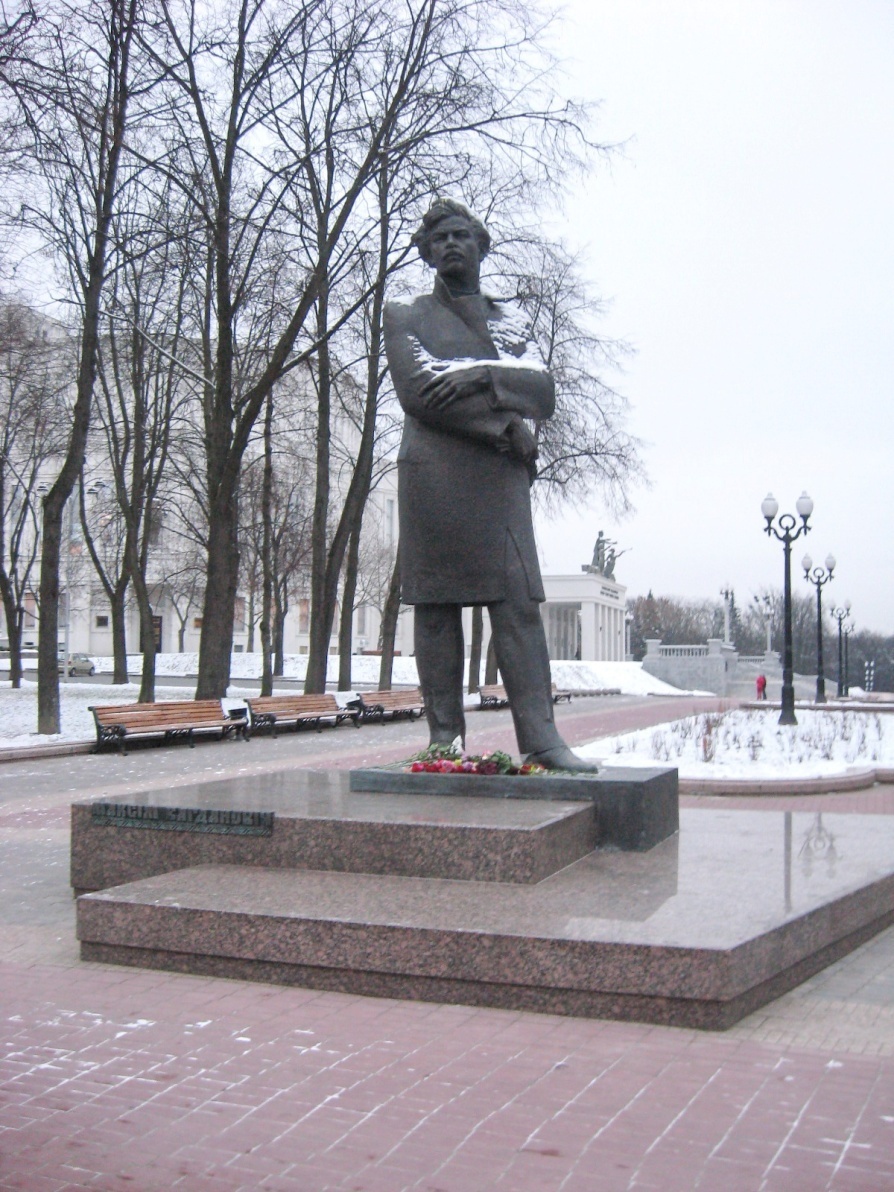 Помнік Максіму Багдановічу ў Мінску.
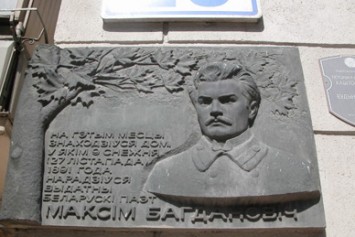 Мемарыяльная дошка на будынку па вуліцы Максіма Багдановіча ў Мінску, дзе знаходзіўся дом, у якім ён нарадзіўся.
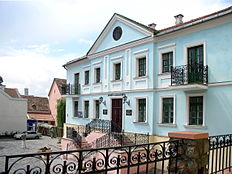 Музей Максіма Багдановіча ў Мінску.
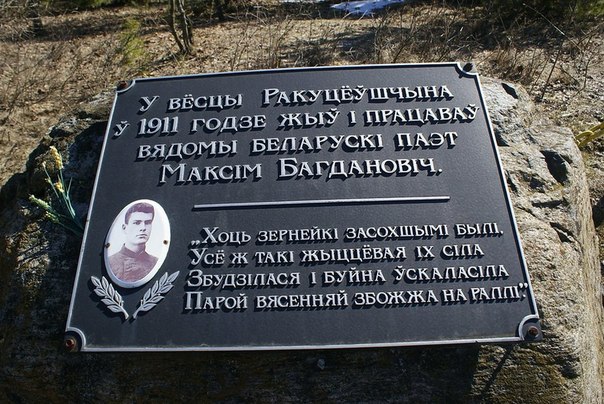 РАКУЦЁЎШЧЫНА – 
музей-сядзіба Максіма Багдановіча.
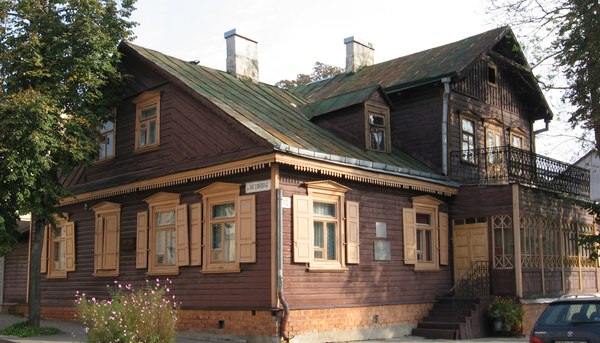 Музей Максіма Багдановіча ў Гродне.
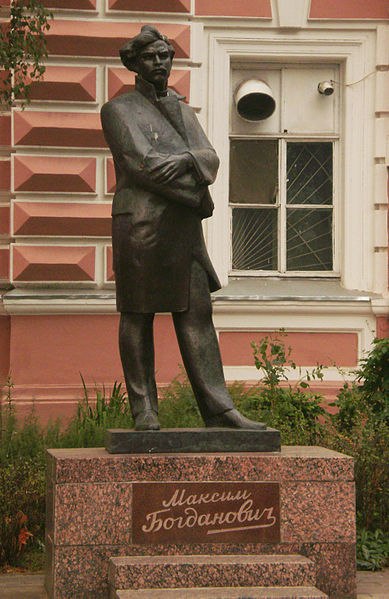 Помнік Максіму Багдановічу ў Яраслаўлі.
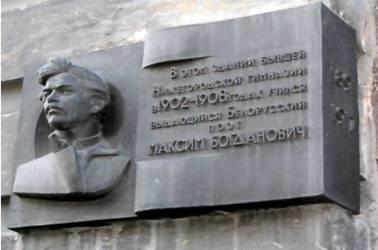 Мемарыяльная дошка на будынку універсітэта 
г. Ніжні Ноўгарад.
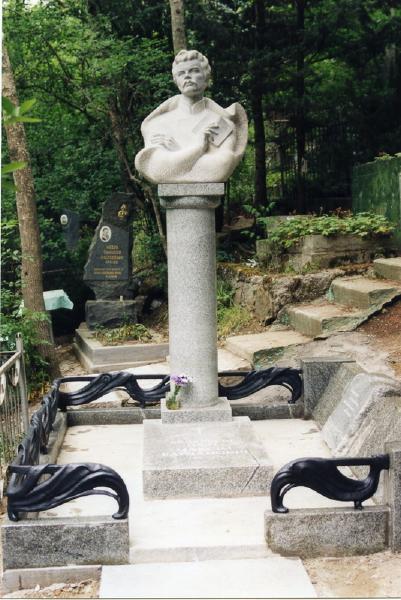 Помнік на магіле Максіма Багдановіча ў Ялце.
Максім  
Багдановіч
1891 - 1917
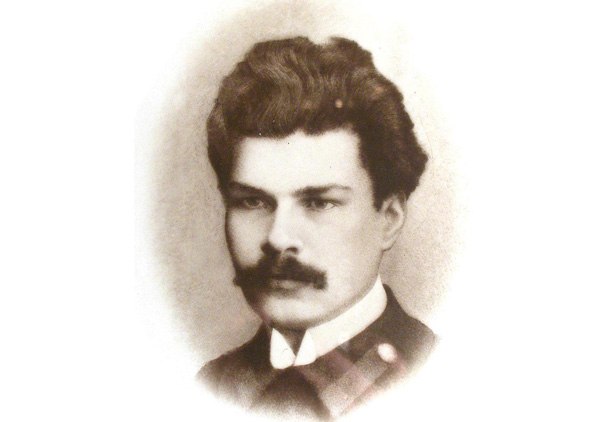